Understanding the Spatial Organization of Simultaneous Heavy Precipitation Events Over the Conterminous United States
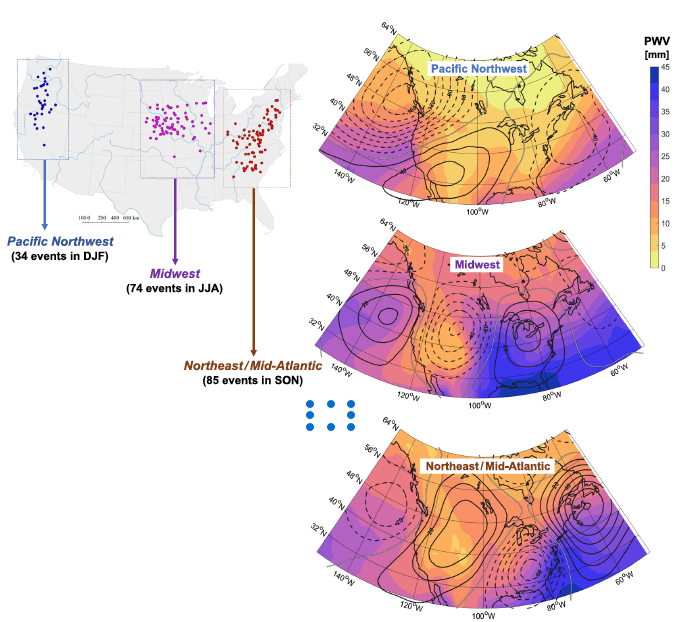 Objective: To introduce the idea of simultaneous heavy precipitation events (SHPEs) and understand whether extreme precipitation has a spatial organization manifested as specified tracks or contiguous fields with inherent scaling relationships. 

Approach: We created a database of SHPEs using ground-based precipitation observations recorded by the daily Global Historical Climatology Network across the conterminous United States during 1900–2014. We quantified the spatial distribution of the centroids and principal axes of SHPEs and their quasi-elliptical manifestations, azimuthal orientations, and areal extents on the ground. Four seasons, December-January-February (DJF), March-April-May (MAM), June-July August (JJA), and September-October-November (SON), are considered to examine the spatial patterns and associated large-scale atmospheric circulations. 

Results/Impacts: There are 54, 58, 103, and 204 SHPEs in DJF, MAM, JJA, and SON seasons. SHPEs in the DJF, MAM, and JJA seasons occur mostly over the Pacific coast and central and midwestern United States, respectively. The atmospheric circulation patterns and mechanisms of precipitable water vapor and moisture transport in the atmosphere are also discussed in relation to these SHPEs. Power laws explain SHPEs' underlying area scaling behavior in all the four seasons. The framework and findings presented in this study can help in developing improved flood risk management methods by public/private planners and agencies.
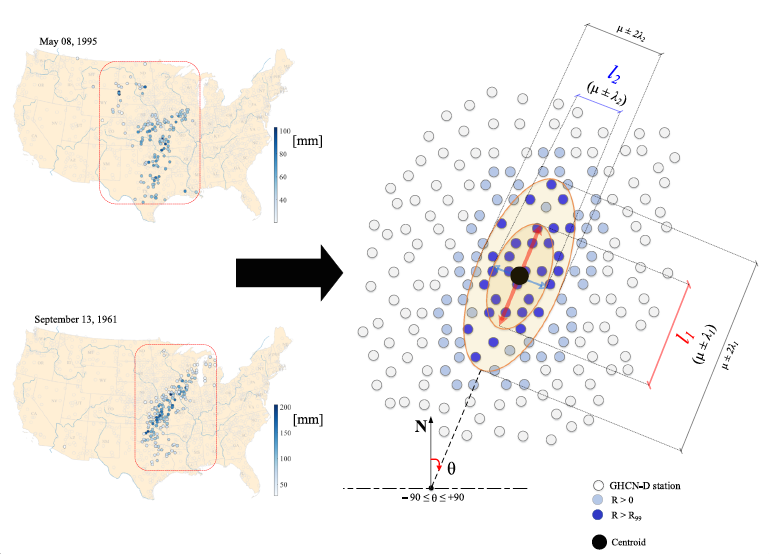 Najibi, N., Mazor, A., Devineni, N., Mossel, C., & Booth, J. F. (2020). Understanding the spatial organization of simultaneous heavy precipitation events over the conterminous United States. Journal of Geophysical Research: Atmospheres, 125, e2020JD033036. https://doi.org/10.1029/2020JD033036
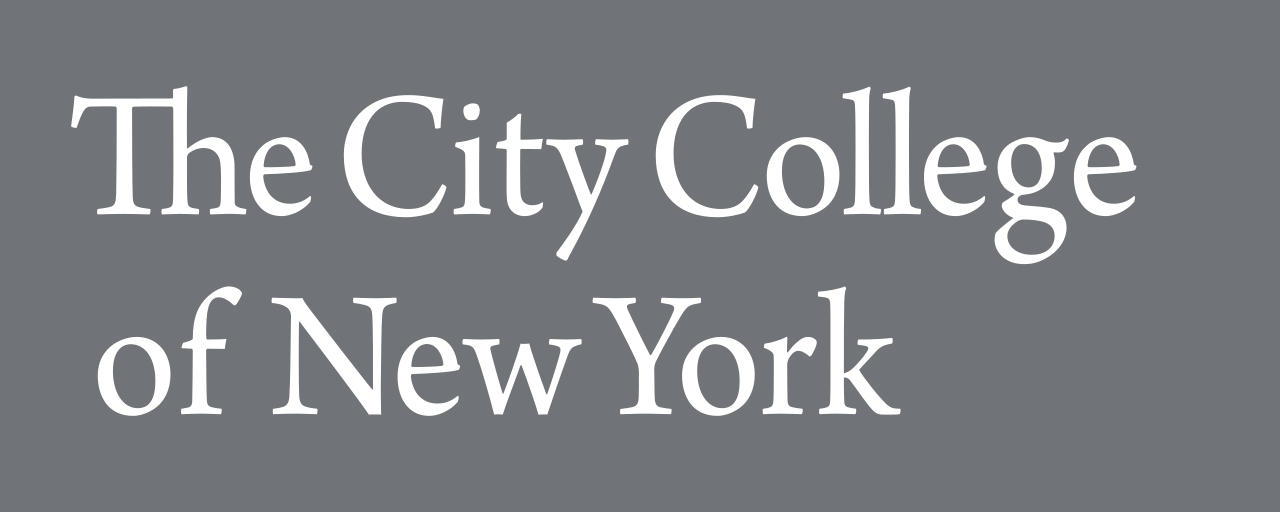 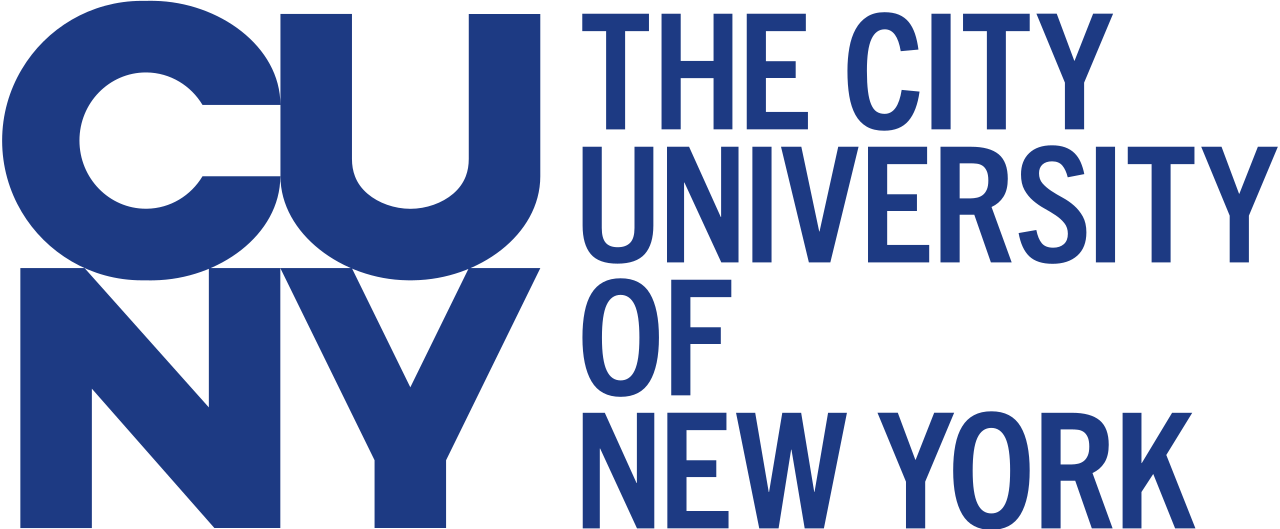 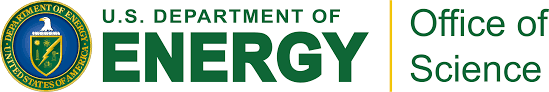